Plan and Execute a Digital Transformation
Take a step closer to your end customers by creating a customer-centric digital strategy.
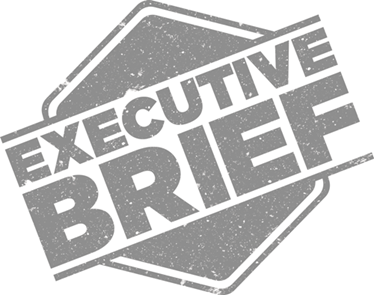 ANALYST PERSPECTIVE
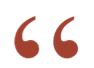 A common misconception about digital transformation is that it’s all about technology. When digital becomes a part of the conversation, the question often becomes, ‘How do we make the best use of digital technology?’

In fact, digital transformation is about getting one step closer to your customers. 

While the technological landscape grows more complex, it also offers more effective ways of connecting with customers, understanding their needs, and delivering what they want, how they want it. Doing this requires an openness to fundamental change.
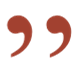 Michael Blair, 
Senior Consulting Analyst, CIO Practice Info-Tech Research Group
Our understanding of the problem
Chief Digital Officers
Chief Technology/Information Officers
Directors of IT
Understand what digital means in the context of your organization.
Prioritize and roadmap digital transformation initiatives.
Rapidly learn how to deliver value to customers by improving their experience.
Analyze trends to incubate digital culture.
Leverage the perspectives of your employee base to improve the operating model.
Contribute to the digital vision of the organization.
Develop internal alignment around the customer’s perspective and desired outcomes.
IT Domain Managers
Enterprise Architects
Business Strategy Planners
Executive summary
The purpose of going digital is getting one step closer to the customer. The mark of a digital organization lies in how they answer the question, “How does what we’re doing contribute to what the customer wants from us?”
The goal of digital strategy is digital enablement. An organization that is digitally enabled no longer needs a digital strategy, it’s just “the strategy.”
Technological disruption has made the business’s future state exceptionally uncertain, and there is no cohesive approach to manage it.
Historically, strategic decisions are made hierarchically but are not necessarily fact-based.
There is an executive mandate to “go digital.”
The focus has been to survive disruption rather than to thrive in it.
Strategy is based mostly on opinion rather than an objective analysis of the outcomes customers want the organization to deliver.
Digital is considered a buzzword – nobody has a clear understanding of what it is and what it should mean for the organization.
Focus strategy making on delivering the digital outcomes that customers want.
Leverage the talent, expertise, and perspectives within the organization to build a customer-centric digital strategy.
Design a balanced digital strategy that creates value across the five digital value pools:
Digital marketing, digital channels, digital products, digital supporting capabilities, and business model innovation.
Ask how disruption can be leveraged, or even become the disruptor.
Manage disruption through quick-win approaches and empowering staff to innovate.
Use the Digital Strategy-on-a-Page tool to spark the digital transformation.
Drive awareness and alignment on the digital vision and spark your organization’s imagination around digital.
A digital transformation enables delivery of the most highly desired customer outcomes
The age of digital has created new ways for organizations and customers to form relationships. To survive, organizations must digitally transform to fit customer needs. Take a customer-centric approach to execute and sustain a transformation to maximize the value of digital initiatives.

Follow Info-Tech’s Plan and Execute a Digital Transformation methodology to equip the organization to evolve, transform, and pivot with the changing digital landscape and to continually provide the most valuable outcomes to its customers.
3
2
4
1
Scope the Digital Transformation
Define the Digital Roadmap
Design the Digital Future State Vision
Sustain Digital Transformation
Understand the business context, map investments to digital value pools, and identify and interview key stakeholders.
Define the key digital outcomes your customers want and create a set of guiding principles to deliver on them.
Identify the initiatives to achieve digital outcomes and create a customer-centric digital strategy and roadmap.
Establish the role of culture in digital transformation and plan the cultural changes needed for success.
The traditional role of IT often blocks digital transformation
25%
of executives consider lack of understanding of digital trends as one of their top three barriers to going digital.
33%
of executives consider cultural and behavioral challenges as one of their top three barriers to going digital.
Source: McKinsey
60% of IT executives believe technology will require a radical role change in order to stay relevant.
41%
29%
of executives believe their IT department is prepared to innovate.
of IT workers believe they are prepared to innovate.
Source: Commvault
Often, digital is blocked by poor communication of objectives and initiatives in the pipeline
For digital to be successful, the organization needs to be totally aligned around a digital vision, and the organization must be prepared and ready to start new partnerships. 

These factors influence the innovative and creative capability of the organization and make employees feel more connected and engaged with each other. The biggest challenge most organizations face in fostering this sense of community is transparency and communication of objectives.
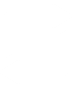 Organizations that communicated digital objectives and values to employees more clearly and frequently reported 22% higher productivity levels on average when compared to their industry peers.
Source: WEF/Accenture
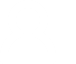 Organizations whose employees felt high levels of trust in the business and innovative self-efficacy reported a 50% lower rate of turnover on average.
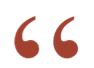 To make digital work, you need something that will spark people’s imagination. Everyone needs to understand where we are, where we’re going, and how it applies to them.
– Anonymous CIO, Manufacturing
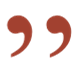 Digital transformation is much broader than just technology
Business leaders often agree that digital transformation is a priority. They might believe that digital is all about technology – in reality, digital involves enabling outcome delivery using technology and data to take one step closer to the organization’s audience. Digital strategy has two goals:
Customer centricity
Align the organization around empathizing with the customer to continually deliver their most desired outcomes and a more consistent, reliable, and informed experience.

Digital enablement
Through an organizational push for innovation and modernization, digitally enhance capabilities to gain insight quicker, address customer needs sooner, and invent new ways to create value.
1
2
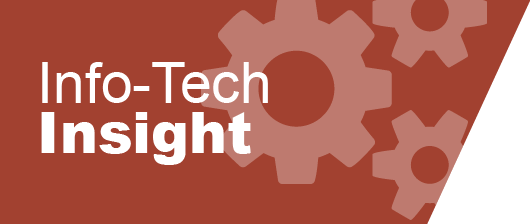 Digital transformation is often seen as one big change – in reality, it is the result of many small changes made to the strategic, operational, and cultural pieces of an organization.
Companies often believe that digital can be achieved in isolation. They might launch a new website or distribution channel and call it ‘done.’ What digital really needs is a rethinking of how you deliver. 
– Aaron Rodericks, Open Innovation Lead at Treasury Board of Canada Secretariat
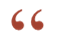 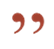 Plan a digital transformation by creating a digital strategy
A digital strategy is a plan to make organizational products and services relevant by using digital technologies to converge the physical and virtual experiences of your customers. This is sometimes referred to as moving from a multichannel business model to an omnichannel business model. 

Digitally enabling the organization allows the customer to have a consistent experience with the organization through multiple channels sharing the same information. Doing this impacts both what the organization offers as well as how it operates and engages with participants in the marketplace.
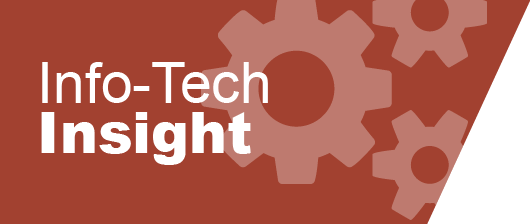 Once you’re digitally enabled, you no longer need a digital strategy since digital has become a part of your organization’s way of life. For example, organizations don’t have a specific “electricity” or “computer” strategy anymore. It’s no longer called the digital strategy – it’s just “the strategy.”
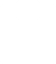 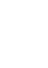 Transitionary states
Traditional organization
Digitally enabled organization
Digital initiatives and investments need to be aligned around a common vision of success
Organizational units often fall into a pattern of micro-process improvement. They get very good at improving themselves, but organizational silos lose sight of how they fit into the big picture. Additionally, the more that these silos focus internally, the more detached they get from each other and their end customers. Organizations must align around a single digital value proposition, speak the same language, and invest according to the same set of rules.
55% of companies work in silos, with each function making its own decisions regarding projects, initiatives, and capabilities:
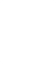 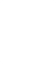 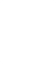 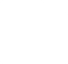 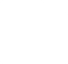 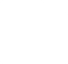 61% of organizations say that cross-functional collaboration is imperative to meeting their strategic goals:
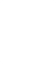 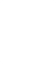 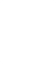 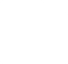 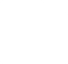 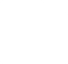 Source: strategy&
Info-Tech’s approach is based on the five digital value pools
Info-Tech’s approach to digital transformation applies the five digital value pools throughout. The value pools capture key functions that coordinate to deliver value in digitally-enabled organizations. The gravitational pull that aligns and inspires the people that support each function is customer centricity.
Analyze your current digital initiatives.


Assess the value of in-flight investments.


Build a digital target state vision.


Find areas for improvement.


Define a roadmap of digital initiatives.
We will apply the value pools concept to support the following activities:
1
2
4
3
5
See the appendix of this slide deck to learn more about each value pool and what they contain.
Make sense of digital by scoping your strategy around the most important value pools
Through this blueprint’s methodology, we will use the value pools to develop a digital strategy and value proposition and scope initiatives and approaches to optimize the value you reap from digital.
1
2
3
4
5
Digitally Enabled Products
Business Model Innovation
Digital 
Marketing
Digital 
Channels
Digitized Support Capabilities
Increase awareness and engage customers through effective use of digital platforms.
Acquire, onboard, and service customers through digital channels.
Capture productivity improvements with effective use of digital technologies.
Increase market share by being in tune with customer needs and effectively infusing products with digital technologies.
Shift the dynamics of demand and supply factors, and address unfulfilled needs through effective use of digital technologies.
See the appendix of this slide deck to learn more about each value pool and what they contain.
Using the value pool methodology, we will define project metrics based on your specific approach to digital
Our approach to digital transformation will scope your initiatives around a set of digital value pools you seek to optimize. Thus, your strategy’s success metrics will depend on how your organization chooses to approach digital. The single common metric across all five value pools is customer satisfaction.
1
2
3
4
5
Digitized Support Capabilities
Digitally Enabled Products
Business Model Innovation
Digital Channels
Digital Marketing
See the appendix of this slide deck to learn more about each value pool and what they contain.
Run the CIO Business Vision program, then use Info-Tech’s research to prime the organization for transformation
The CIO Business Vision program provides a current-state evaluation of IT’s ability to provide services and solutions to the main business stakeholders’ most important business-technology areas of concern.
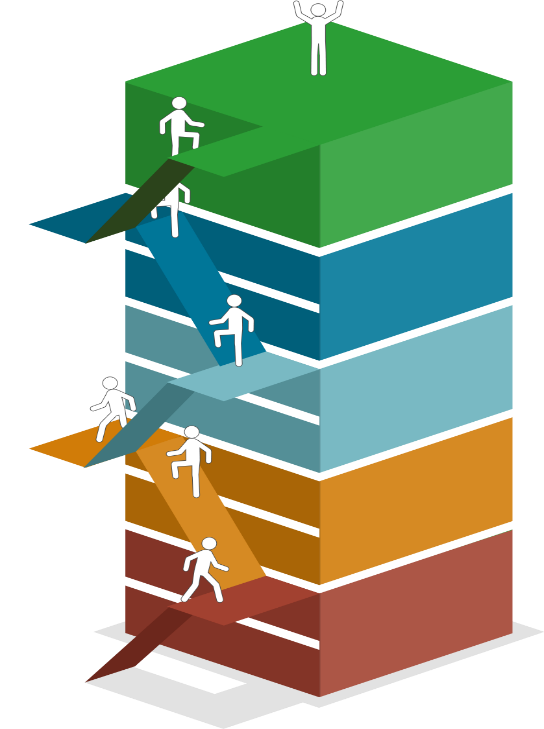 If you are here: IT has partnered with the business, and they trust you to innovate. You are ready to begin planning digital transformation on an organizational scale.
Transforms
Expands
Optimizes
If you are here: Start by building trust and engagement with the business by understanding and solving their issues. Start with Assert IT’s Relevance During Digital Transformations, Use Experience Design to Drive Empathy with the Business, and Prototype with an Innovation Design Sprint.
Supports
Struggles
If you lack the capability within IT to make digital a reality, start here instead
Is IT still losing out on the championship needed to make digital a reality? Is digital still seen as a “business function” while IT’s job is limited to “keeping the lights on?” Convince the business of IT’s relevance using Assert IT’s Relevance During Digital Transformations.
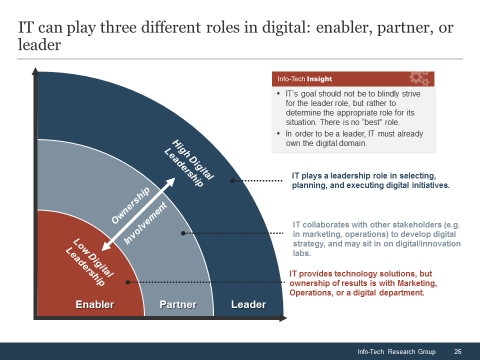 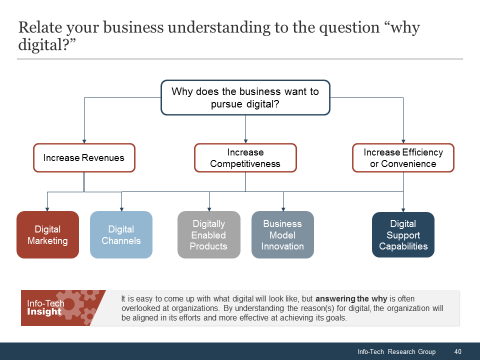 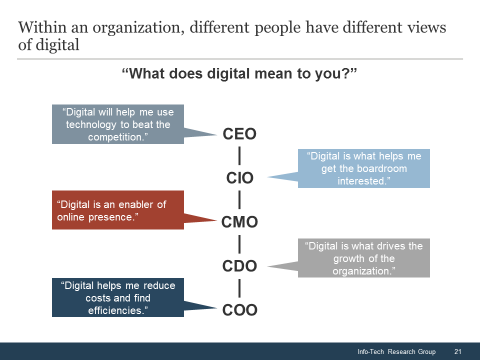 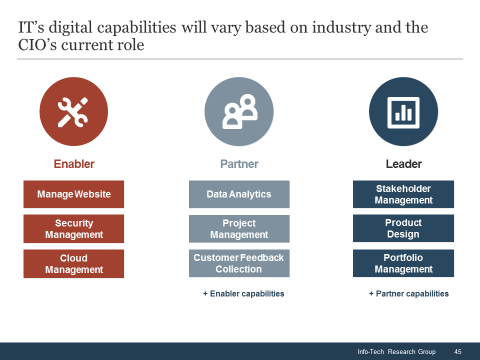 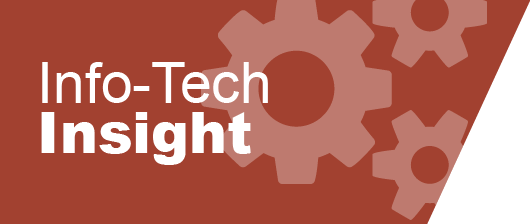 IT always has a critical role to play in digital transformation. If IT doesn’t have the right role in the transformation, the changes won’t be effectively executed or sufficiently adopted, yielding results that fail to meet expectations.
Info-Tech’s Digital Transformation workshops have sparked transformation in other organizations
CASE STUDY
Industry
Source
Insurance
Info-Tech Workshop
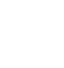 Situation
A crown corporation offering insurance to Canadian workers had begun a digital transformation from an executive mandate in early 2017. They had several in-flight investments into digital enhancements to existing capabilities, but these were not delivering their expected return. As a result, digital was gaining a reputation as being “just a load of hype and buzz.”
Complication
The executives of the organization had a few misconceptions about digital that muddied the approach. They believed that digital was all about technology and web-based solutions. As a result, digital had been passed down to the Head of Enterprise Architecture (EA) to manage.
Results 
The Head of EA engaged with Info-Tech on the topic and eventually booked a Plan and Execute a Digital Transformation workshop with a team of business analysts. The focus of this workshop was to align the team around enabling customer value and building a balanced digital strategy that accounted for all relevant variables. The team was also given the skills and tools to effectively communicate the digital strategy to stakeholders.
Follow this case study throughout the phases and deliverables of this blueprint:
1
Scope the Digital Transformation
2
Design the Digital Future State Vision
3
Define the Digital Roadmap
Sustain Digital Transformation
4
Use these icons to help direct you as you navigate this research
Use these icons to help guide you through each step of the blueprint and direct you to content related to the recommended activities.
This icon denotes a slide where a supporting Info-Tech tool or template will help you perform the activity or step associated with the slide. Refer to the supporting tool or template to get the best results and proceed to the next step of the project.
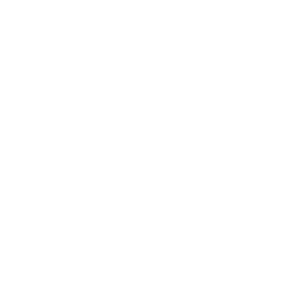 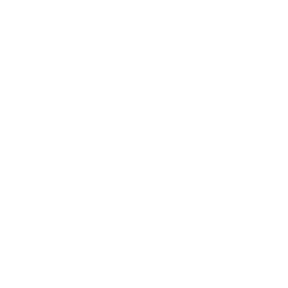 This icon denotes a slide with an associated activity. The activity can be performed either as part of your project or with the support of Info-Tech team members, who will come onsite to facilitate a workshop for your organization.
Info-Tech offers various levels of support to best suit your needs
Consulting
Workshop
Guided Implementation
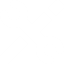 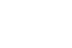 DIY Toolkit
“Our team does not have the time or the knowledge to take this project on. We need assistance through the entirety of this project.”
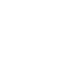 “We need to hit the ground running and get this project kicked off immediately. Our team has the ability to take this over once we get a framework and strategy in place.”
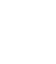 “Our team knows that we need to fix a process, but we need assistance to determine where to focus. Some check-ins along the way would help keep us on track.”
“Our team has already made this critical project a priority, and we have the time and capability, but some guidance along the way would be helpful.”
Diagnostics and consistent frameworks used throughout all four options
Plan and Execute a Digital Transformation – project overview
3. Define the Digital Roadmap
4. Sustain Digital Transformation
2. Design the Digital Future State Vision
1. Scope the Digital Transformation
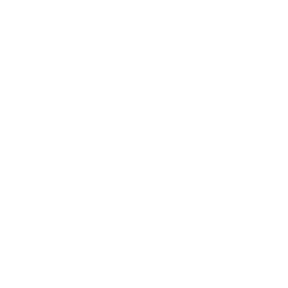 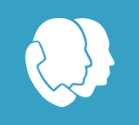 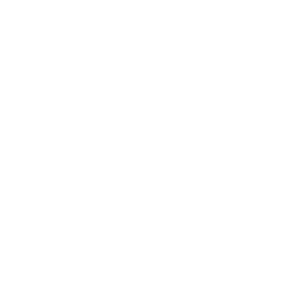 Workshop overview
Contact your account representative or email Workshops@InfoTech.com for more information.